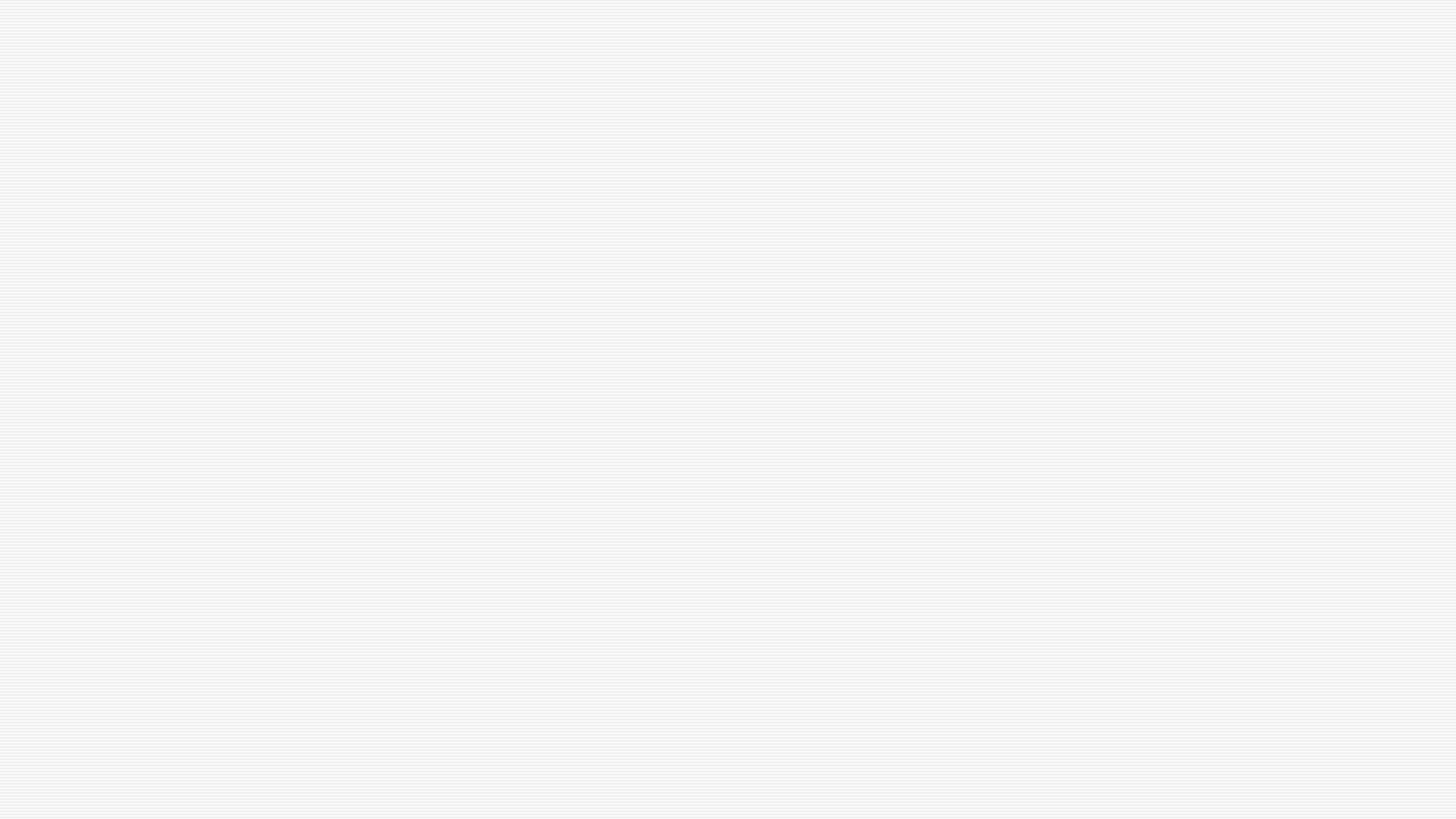 What Can I Do To Help The Church Grow? - PART 1
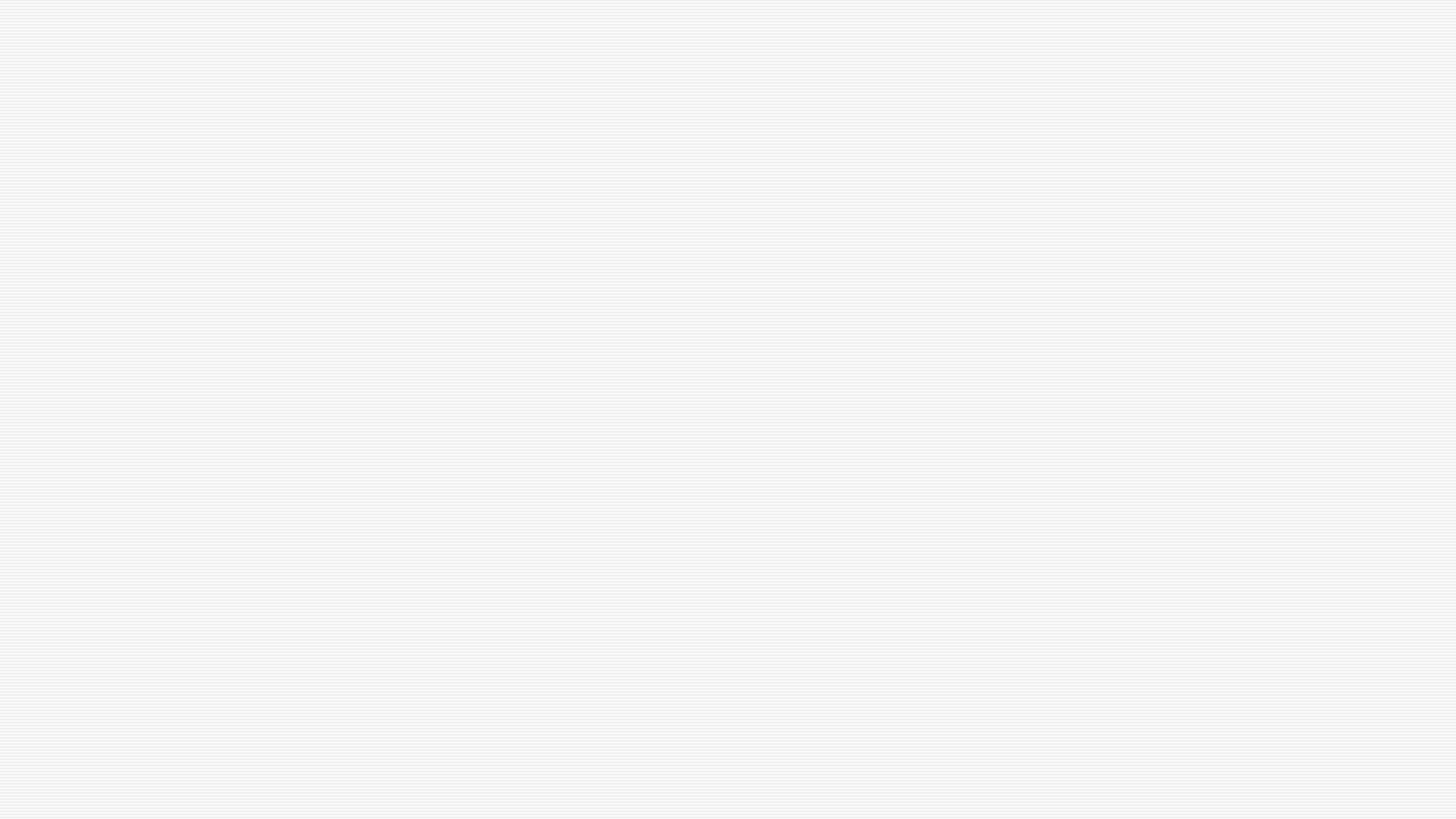 INTRODUCTION
God is good! We sometimes sing the song “God Is So Good” - And He Is!
He created mankind in His Own image
Genesis 1:26-27
He provides man with innumerable blessings
James 1:17; Matthew 5:43-48, especially verse 45
He sent His Only Son to die for us to make possible our salvation - John 3:16; Hebrews 2:9
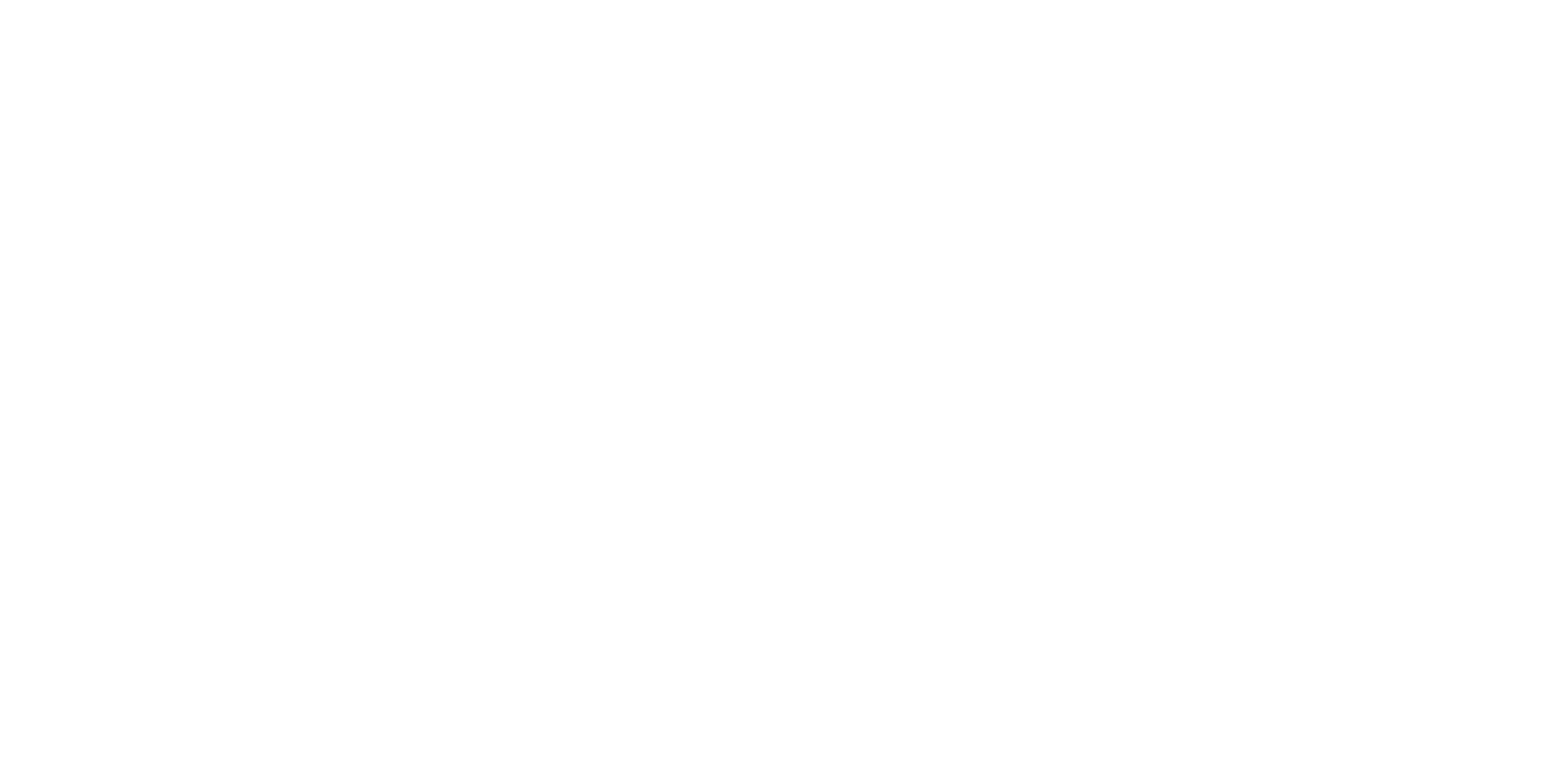 [Speaker Notes: God Is So Good # 83

Genesis 1:26-27 ASV 26 And God said, Let us make man in our image, after our likeness: and let them have dominion over the fish of the sea, and over the birds of the heavens, and over the cattle, and over all the earth, and over every creeping thing that creepeth upon the earth. 27 And God created man in his own image, in the image of God created he him; male and female created he them.

James 1:17 ASV 17 Every good gift and every perfect gift is from above, coming down from the Father of lights, with whom can be no variation, neither shadow that is cast by turning.

Matthew 5:43-48 ASV 43 Ye have heard that it was said, Thou shalt love thy neighbor, and hate thine enemy: 44 but I say unto you, love your enemies, and pray for them that persecute you; 45 that ye may be sons of your Father who is in heaven: for he maketh his sun to rise on the evil and the good, and sendeth rain on the just and the unjust. 46 For if ye love them that love you, what reward have ye? do not even the publicans the same? 47 And if ye salute your brethren only, what do ye more than others? do not even the Gentiles the same? 48 Ye therefore shall be perfect, as your heavenly Father is perfect.

John 3:16 ASV 16 For God so loved the world, that he gave his only begotten Son, that whosoever believeth on him should not perish, but have eternal life

Hebrews 2:9 ASV 9 But we behold him who hath been made a little lower than the angels, even Jesus, because of the suffering of death crowned with glory and honor, that by the grace of God he should taste of death for every man.

.]
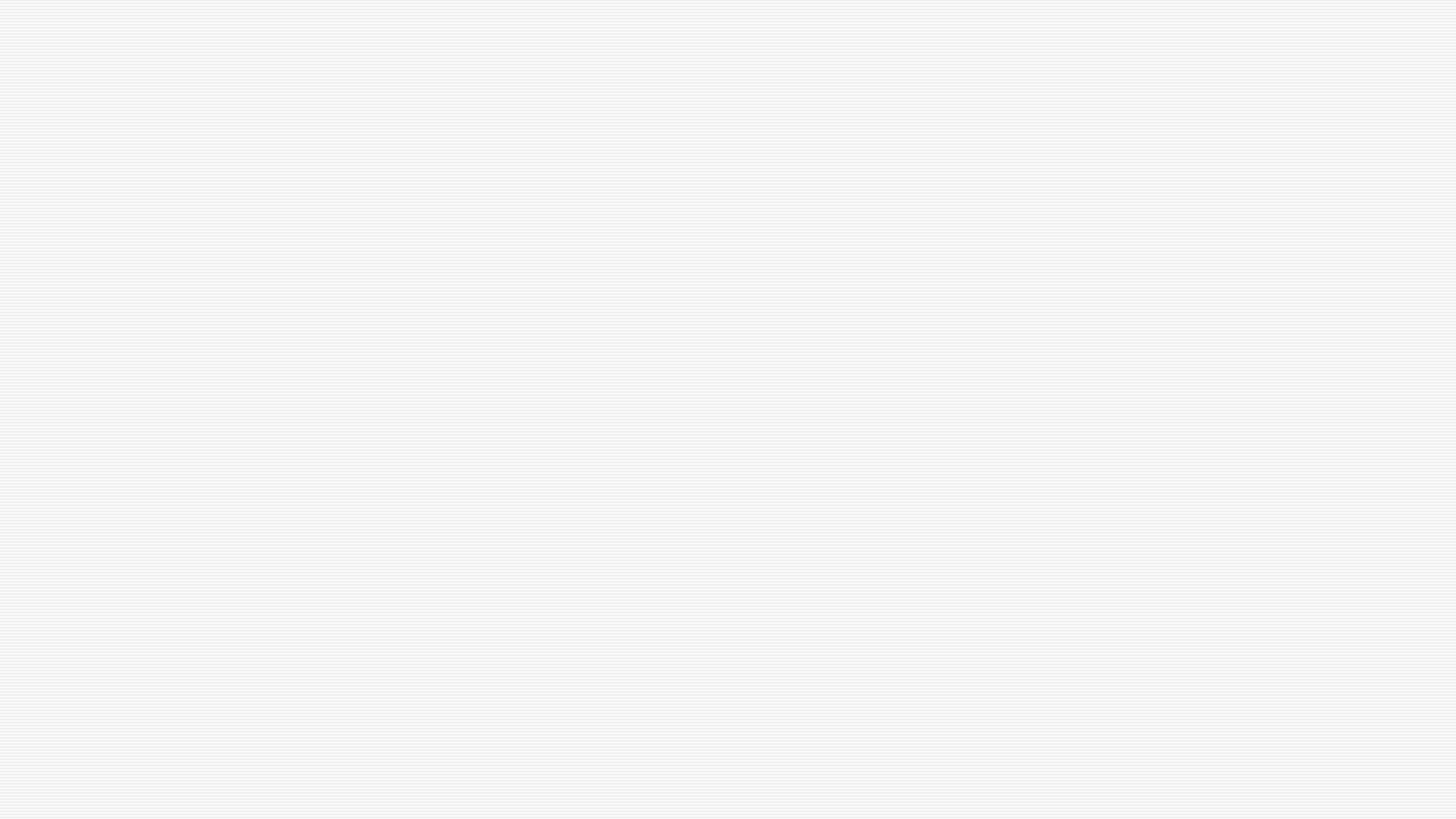 INTRODUCTION
From the foundation of the world, God had a plan of redemption
Ephesians 1:3-4 
This plan involved…
The death of His Son - Hebrews 2:9
The gospel of Christ - 1 Corinthians 15:1-4
The church Jesus purchased with “His own blood” - Acts 20:28; Ephesians 3:3-4, 6, 10-11
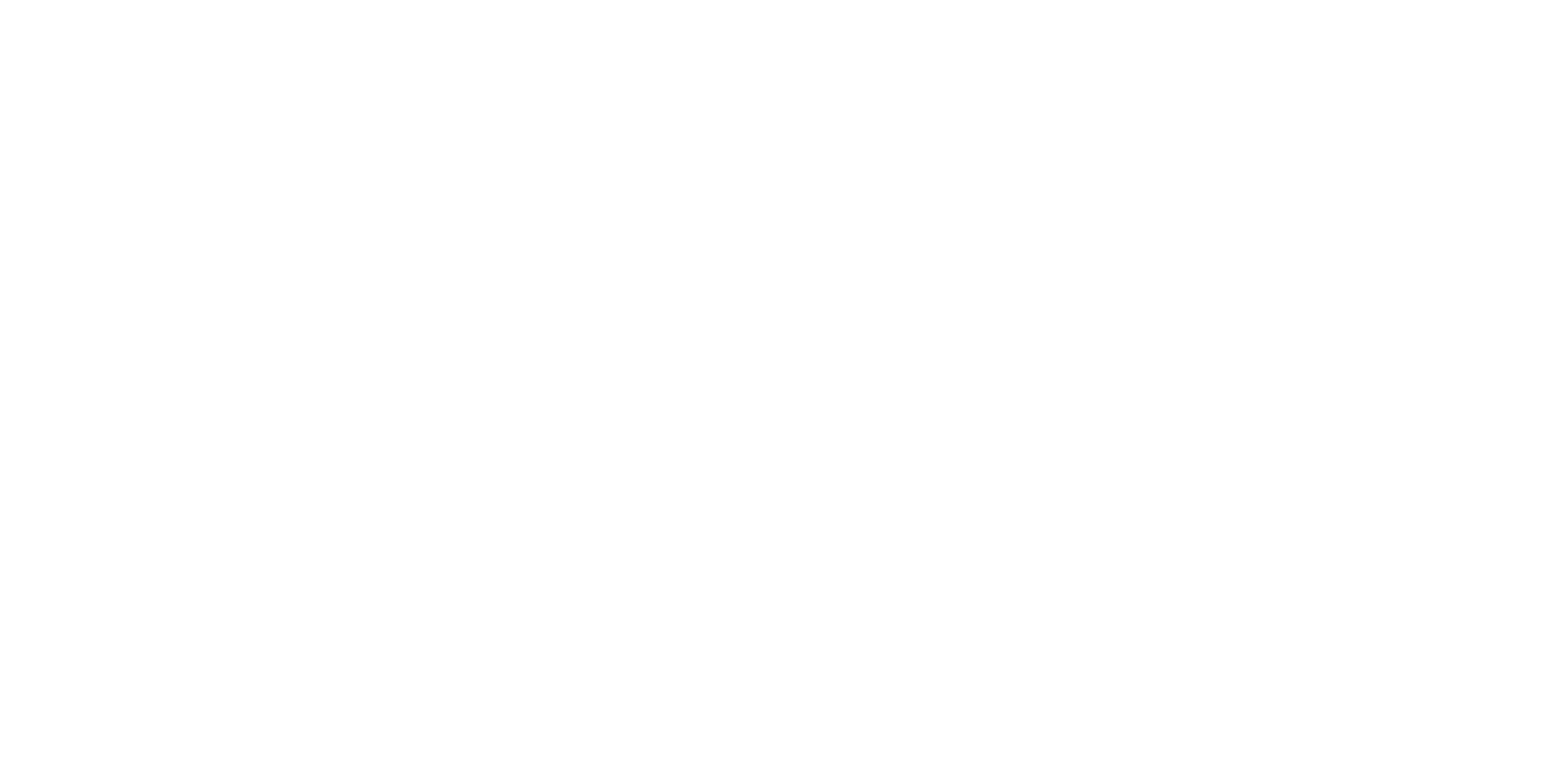 [Speaker Notes: Ephesians 1:3-4 ASV 3 Blessed be the God and Father of our Lord Jesus Christ, who hath blessed us with every spiritual blessing in the heavenly places in Christ: 4 even as he chose us in him before the foundation of the world, that we should be holy and without blemish before him in love:

Hebrews 2:9 ASV 9 But we behold him who hath been made a little lower than the angels, even Jesus, because of the suffering of death crowned with glory and honor, that by the grace of God he should taste of death for every man.

1 Corinthians 15:1-4 ASV 1 Now I make known unto you brethren, the gospel which I preached unto you, which also ye received, wherein also ye stand, 2 by which also ye are saved, if ye hold fast the word which I preached unto you, except ye believed in vain. 3 For I delivered unto you first of all that which also I received: that Christ died for our sins according to the scriptures; 4 and that he was buried; and that he hath been raised on the third day according to the scriptures;

Acts 20:28 ASV 28 Take heed unto yourselves, and to all the flock, in which the Holy Spirit hath made you bishops, to feed the church of the Lord which he purchased with his own blood.

Ephesians 3:3-4 ASV 3 how that by revelation was made known unto me the mystery, as I wrote before in few words, 4 whereby, when ye read, ye can perceive my understanding in the mystery of Christ
Ephesians 3:6 ASV 6 to wit, that the Gentiles are fellow-heirs, and fellow-members of the body, and fellow-partakers of the promise in Christ Jesus through the gospel,\
 Ephesians 3:10-11 ASV 10 to the intent that now unto the principalities and the powers in the heavenly places might be made known through the church the manifold wisdom of God, 11 according to the eternal purpose which he purposed in Christ Jesus our Lord:]
Some Facts About The Church Jesus Built And Purchased
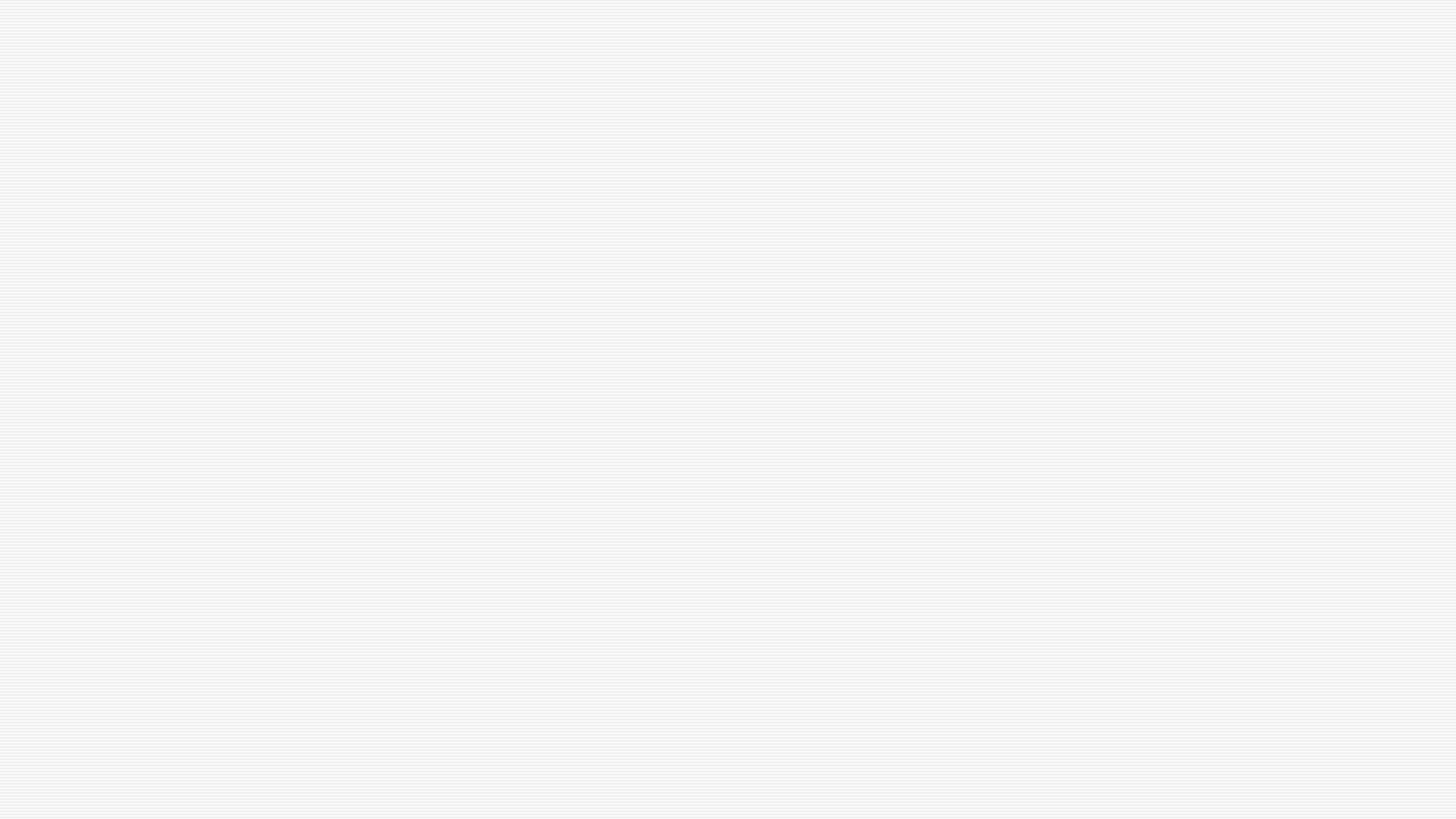 Facts About This Church
The word “church” is used in two senses in the New Testament
In the universal sense 
Matthew 16:18; Hebrews 12:22-23
Acts 2:41-47
In the local sense 
1 Corinthians 1:1; Revelation 1:10-11
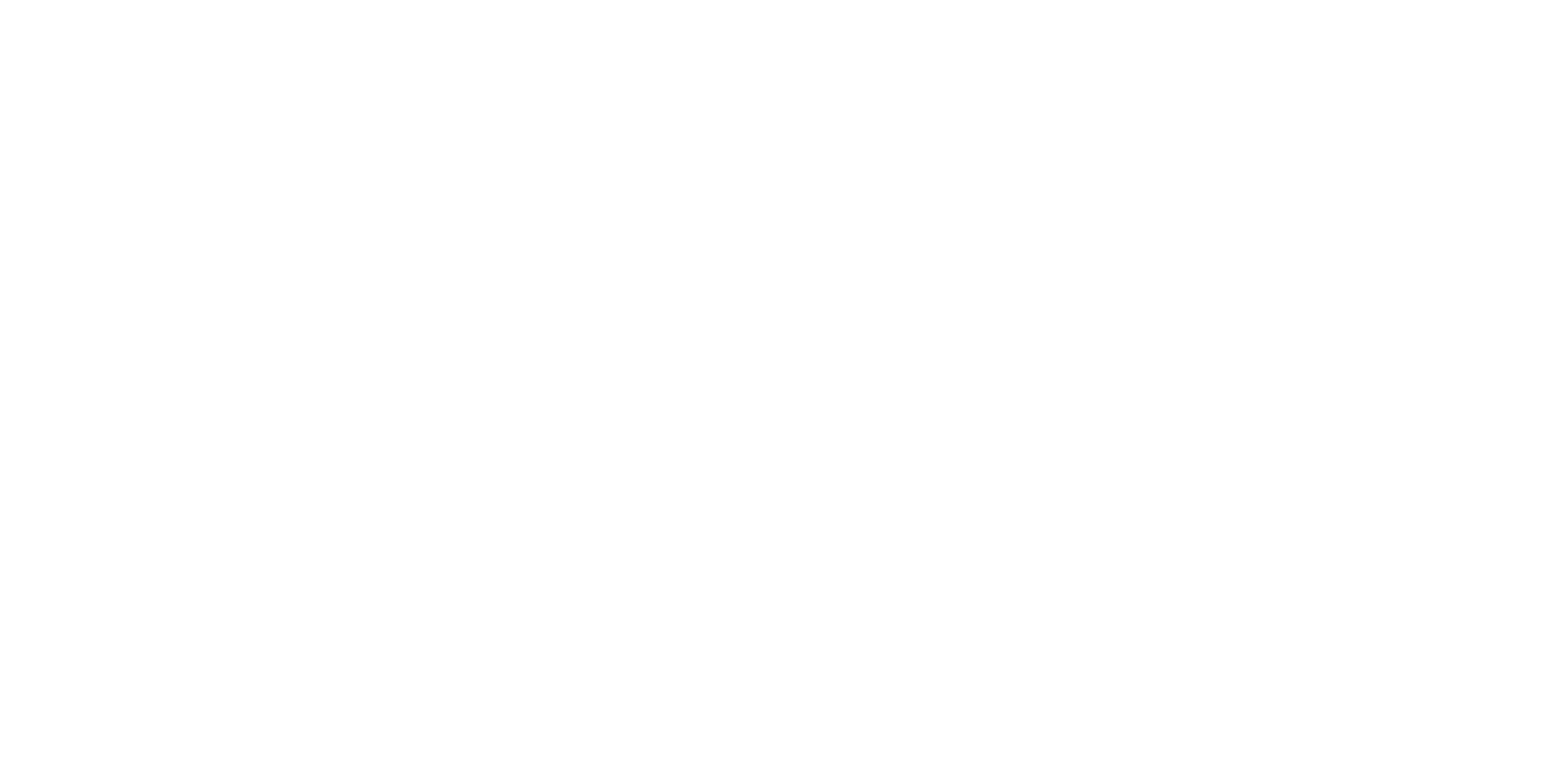 [Speaker Notes: The word "church" is one of the two common names used in the New Testament to designate such called, obedient, saved people. "The church" is always people – saved people – people who have heard, believed and obeyed the gospel of Christ (Acts 18:8; 1 Cor. 15:1-4; 1:1-2). 

The word is used of the church in a certain location (Acts 8:1; Rev. 2:1, 8, etc.); of the church in its world-wide, general sense without regard to location (1 Cor. 12:28; Eph. 1:22-23, etc.); of the churches in a province or area (2 Cor. 8:1; Acts 9:31, etc.); of the churches as to ethnic background or citizenship (Rom. 16:4; 1 Thess. 1:1, etc.); of the churches as being the possession of God and Christ (Rom. 16:16; 1 Thess. 2:14; Tit. 2:14, etc.)

Matthew 16:15-19 ASV 15 He saith unto them, But who say ye that I am? 16 And Simon Peter answered and said, Thou art the Christ, the Son of the living God. 17 And Jesus answered and said unto him, Blessed art thou, Simon Bar-jonah: for flesh and blood hath not revealed it unto thee, but my Father who is in heaven. 18 And I also say unto thee, that thou art Peter, and upon this rock I will build my church; and the gates of Hades shall not prevail against it. 19 I will give unto thee the keys of the kingdom of heaven: and whatsoever thou shalt bind on earth shall be bound in heaven; and whatsoever thou shalt loose on earth shall be loosed in heaven.

Hebrews 12:22-23 ASV 22 but ye are come unto mount Zion, and unto the city of the living God, the heavenly Jerusalem, and to innumerable hosts of angels, 23 to the general assembly and church of the firstborn who are enrolled in heaven, and to God the Judge of all, and to the spirits of just men made perfect,

Acts 2:41-47 ASV 41 They then that received his word were baptized: and there were added unto them in that day about three thousand souls. 42 And they continued stedfastly in the apostles' teaching and fellowship, in the breaking of bread and the prayers. 43 And fear came upon every soul: and many wonders and signs were done through the apostles. 44 And all that believed were together, and had all things common; 45 and they sold their possessions and goods, and parted them to all, according as any man had need. 46 And day by day, continuing stedfastly with one accord in the temple, and breaking bread at home, they took their food with gladness and singleness of heart, 47 praising God, and having favor with all the people. And the Lord added to them day by day those that were saved.

1 Corinthians 1:1 ASV 1 Paul, called to be an apostle of Jesus Christ through the will of God, and Sosthenes our brother,
Revelation 1:10-11 ASV 10 I was in the Spirit on the Lord's day, and I heard behind me a great voice, as of a trumpet 11 saying, What thou seest, write in a book and send it to the seven churches: unto Ephesus, and unto Smyrna, and unto Pergamum, and unto Thyatira, and unto Sardis, and unto Philadelphia, and unto Laodicea.]
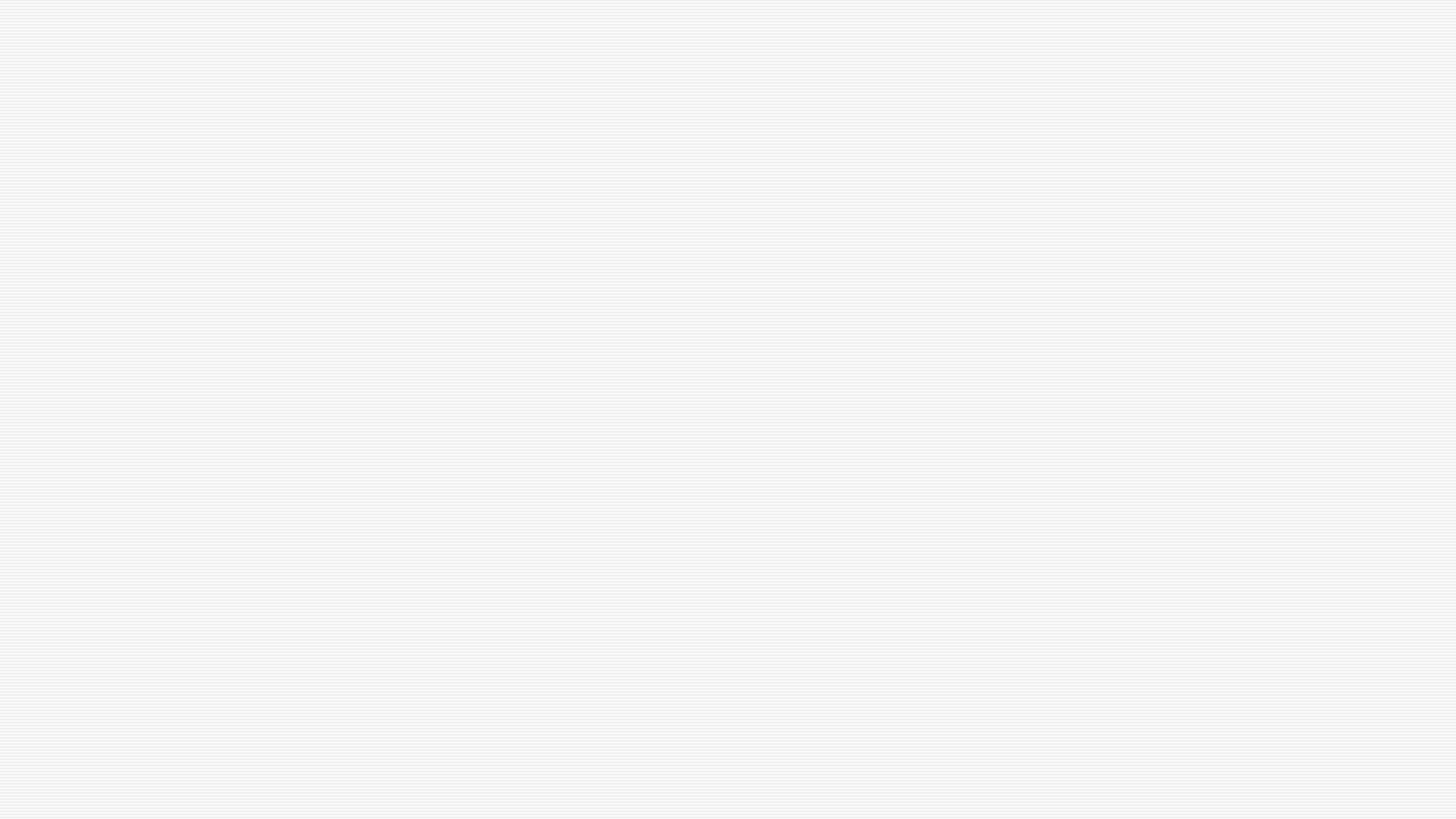 Facts About This Church
God desires His children to be faithful members of “sound” churches
Sound (healthy) in doctrine and practice
1 Tim. 1:10; 2 Tim. 4:3; Tit. 1:9; 2:1; 1 Pet. 1:23
There are many indications of this principle found in the New Testament
Romans 1:6, 7; 16:16; 1 Corinthians 1:1, 2
2 Corinthians 1:1; Galatians 1:2, 6-8; Eph. 1:1-10
Philippians 1:1; Colossians 1:1-10
1 Thessalonians 1:1-10; 4:1-7
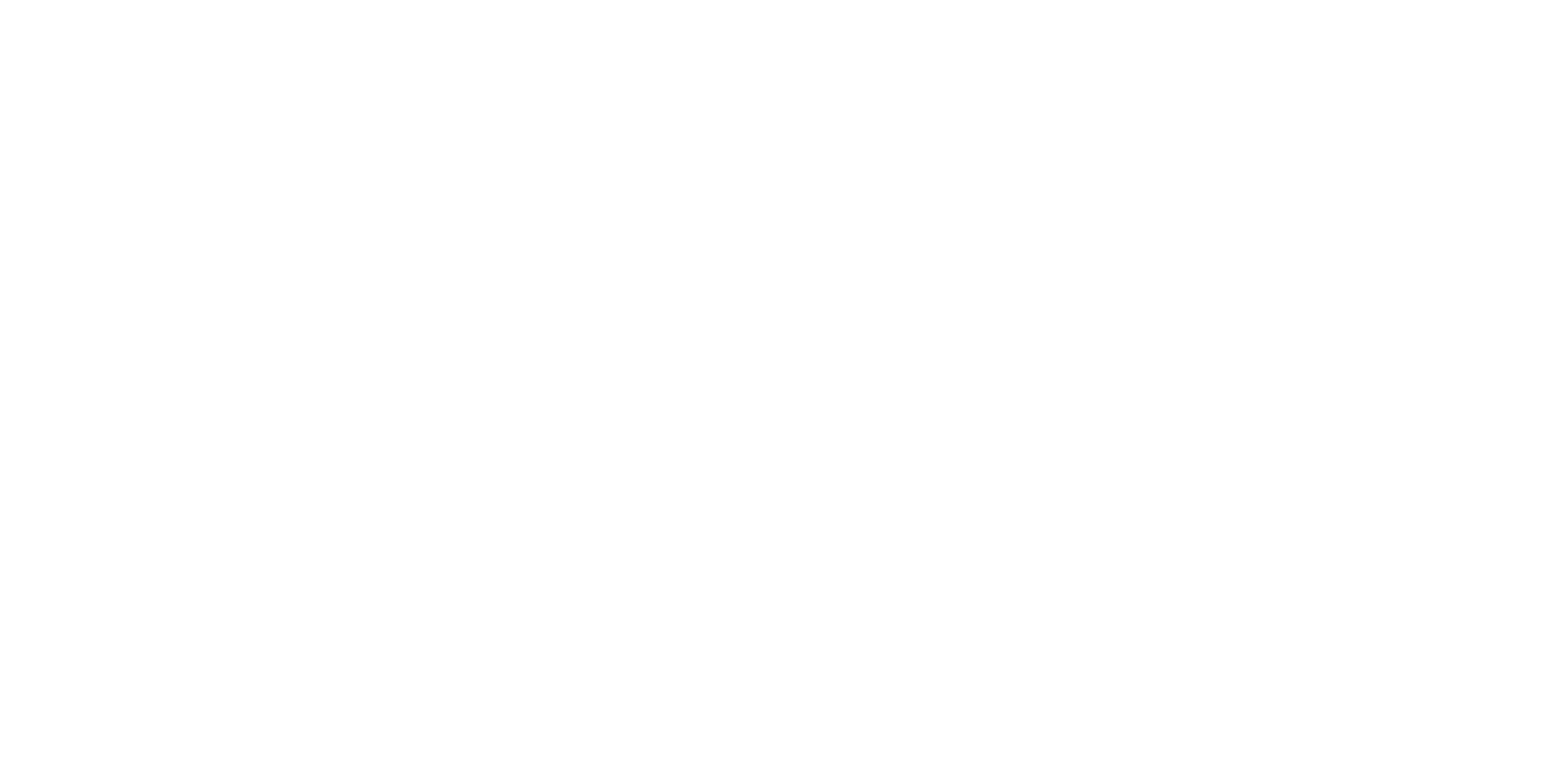 [Speaker Notes: 1 Timothy 1:10-11 ASV 10 for fornicators, for abusers of themselves with men, for menstealers, for liars, for false swearers, and if there be any other thing contrary to the sound doctrine; 11 according to the gospel of the glory of the blessed God, which was committed to my trust.
2 Timothy 4:1-4 ASV 1 I charge thee in the sight of God, and of Christ Jesus, who shall judge the living and the dead, and by his appearing and his kingdom: 2 preach the word; be urgent in season, out of season; reprove, rebuke, exhort, with all longsuffering and teaching. 3 For the time will come when they will not endure the sound doctrine; but, having itching ears, will heap to themselves teachers after their own lusts; 4 and will turn away their ears from the truth, and turn aside unto fables.
Titus 1:7-9 ASV 7 For the bishop must be blameless, as God's steward; not self-willed, not soon angry, no brawler, no striker, not greedy of filthy lucre; 8 but given to hospitality, as lover of good, sober-minded, just, holy, self-controlled; 9 holding to the faithful word which is according to the teaching, that he may be able to exhort in the sound doctrine, and to convict the gainsayers.
Titus 2:1-5 ASV 1 But speak thou the things which befit the sound doctrine: 2 that aged men be temperate, grave, sober-minded, sound in faith, in love, in patience: 3 that aged women likewise be reverent in demeanor, not slanderers nor enslaved to much wine, teachers of that which is good; 4 that they may train the young women to love their husbands, to love their children, 5 to be sober-minded, chaste, workers at home, kind, being in subjection to their own husbands, that the word of God be not blasphemed:
CF 1 Peter 1:22-23 ASV 22 Seeing ye have purified your souls in your obedience to the truth unto unfeigned love of the brethren, love one another from the heart fervently: 23 having been begotten again, not of corruptible seed, but of incorruptible, through the word of God, which liveth and abideth.
“Sound” hoog-ee-ah'-ee-no #5198 in KJV from 5199; to have sound health, i.e. be well (in body); figuratively, to be uncorrupt (true in doctrine):--be in health, (be safe and) sound, (be) whole(-some). -Strong
_____________________
Romans 1:6-7 ASV 6 among whom are ye also called to be Jesus Christ's: 7 To all that are in Rome, beloved of God, called to be saints: Grace to you and peace from God our Father and the Lord Jesus Christ.
Romans 16:16 ASV 16 Salute one another with a holy kiss. All the churches of Christ salute you.
1 Corinthians 1:1-2 ASV 1 Paul, called to be an apostle of Jesus Christ through the will of God, and Sosthenes our brother, 2 unto the church of God which is at Corinth, even them that are sanctified in Christ Jesus, called to be saints, with all that call upon the name of our Lord Jesus Christ in every place, their Lord and ours:
2 Corinthians 1:1 ASV 1 Paul, an apostle of Christ Jesus through the will of God, and Timothy our brother, unto the church of God which is at Corinth, with all the saints that are in the whole of Achaia:
Galatians 1:2 ASV 2 and all the brethren that are with me, unto the churches of Galatia:   6 I marvel that ye are so quickly removing from him that called you in the grace of Christ unto a different gospel; 7 which is not another gospel only there are some that trouble you, and would pervert the gospel of Christ. 8 But though we, or an angel from heaven, should preach unto you any gospel other than that which we preached unto you, let him be anathema.
Ephesians 1:1-10 ASV 1 Paul, an apostle of Christ Jesus through the will of God, to the saints that are at Ephesus, and the faithful in Christ Jesus: 2 Grace to you and peace from God our Father and the Lord Jesus Christ. 3 Blessed be the God and Father of our Lord Jesus Christ, who hath blessed us with every spiritual blessing in the heavenly places in Christ: 4 even as he chose us in him before the foundation of the world, that we should be holy and without blemish before him in love: 5 having foreordained us unto adoption as sons through Jesus Christ unto himself, according to the good pleasure of his will, 6 to the praise of the glory of his grace, which he freely bestowed on us in the Beloved: 7 in whom we have our redemption through his blood, the forgiveness of our trespasses, according to the riches of his grace, 8 which he made to abound toward us in all wisdom and prudence, 9 making known unto us the mystery of his will, according to his good pleasure which he purposed in him 10 unto a dispensation of the fulness of the times, to sum up all things in Christ, the things in the heavens, and the things upon the earth; in him, I say,
Philippians 1:1 ASV 1 Paul and Timothy, servants of Christ Jesus, to all the saints in Christ Jesus that are at Philippi, with the bishops and deacons:
Colossians 1:1-10 ASV 1 Paul, an apostle of Christ Jesus through the will of God, and Timothy our brother, 2 To the saints and faithful brethren in Christ that are at Colossae: Grace to you and peace from God our Father. 3 We give thanks to God the Father of our Lord Jesus Christ, praying always for you, 4 having heard of your faith in Christ Jesus, and of the love which ye have toward all the saints, 5 because of the hope which is laid up for you in the heavens, whereof ye heard before in the word of the truth of the gospel, 6 which is come unto you; even as it is also in all the world bearing fruit and increasing, as it doth in you also, since the day ye heard and knew the grace of God in truth; 7 even as ye learned of Epaphras our beloved fellow-servant, who is a faithful minister of Christ on our behalf, 8 who also declared unto us your love in the Spirit. 9 For this cause we also, since the day we heard it, do not cease to pray and make request for you, that ye may be filled with the knowledge of his will in all spiritual wisdom and understanding, 10 to walk worthily of the Lord unto all pleasing, bearing fruit in every good work, and increasing in the knowledge of God;
1 Thessalonians 1:1-10 ASV 1 Paul, and Silvanus, and Timothy, unto the church of the Thessalonians in God the Father and the Lord Jesus Christ: Grace to you and peace. 2 We give thanks to God always for you all, making mention of you in our prayers; 3 remembering without ceasing your work of faith and labor of love and patience of hope in our Lord Jesus Christ, before our God and Father; 4 knowing, brethren beloved of God, your election, 5 how that our gospel came not unto you in word only, but also in power, and in the Holy Spirit, and in much assurance; even as ye know what manner of men we showed ourselves toward you for your sake. 6 And ye became imitators of us, and of the Lord, having received the word in much affliction, with joy of the Holy Spirit; 7 so that ye became an ensample to all that believe in Macedonia and in Achaia. 8 For from you hath sounded forth the word of the Lord, not only in Macedonia and Achaia, but in every place your faith to God-ward is gone forth; so that we need not to speak anything. 9 For they themselves report concerning us what manner of entering in we had unto you; and how ye turned unto God from idols, to serve a living and true God, 10 and to wait for his Son from heaven, whom he raised from the dead, even Jesus, who delivereth us from the wrath to come.
1 Thessalonians 4:1-7 ASV 1 Finally then, brethren, we beseech and exhort you in the Lord Jesus, that, as ye received of us how ye ought to walk and to please God, even as ye do walk, --that ye abound more and more. 2 For ye know what charge we gave you through the Lord Jesus. 3 For this is the will of God, even your sanctification, that ye abstain from fornication; 4 that each one of you know how to possess himself of his own vessel in sanctification and honor, 5 not in the passion of lust, even as the Gentiles who know not God; 6 that no man transgress, and wrong his brother in the matter: because the Lord is an avenger in all these things, as also we forewarned you and testified. 7 For God called us not for uncleanness, but in sanctification.]
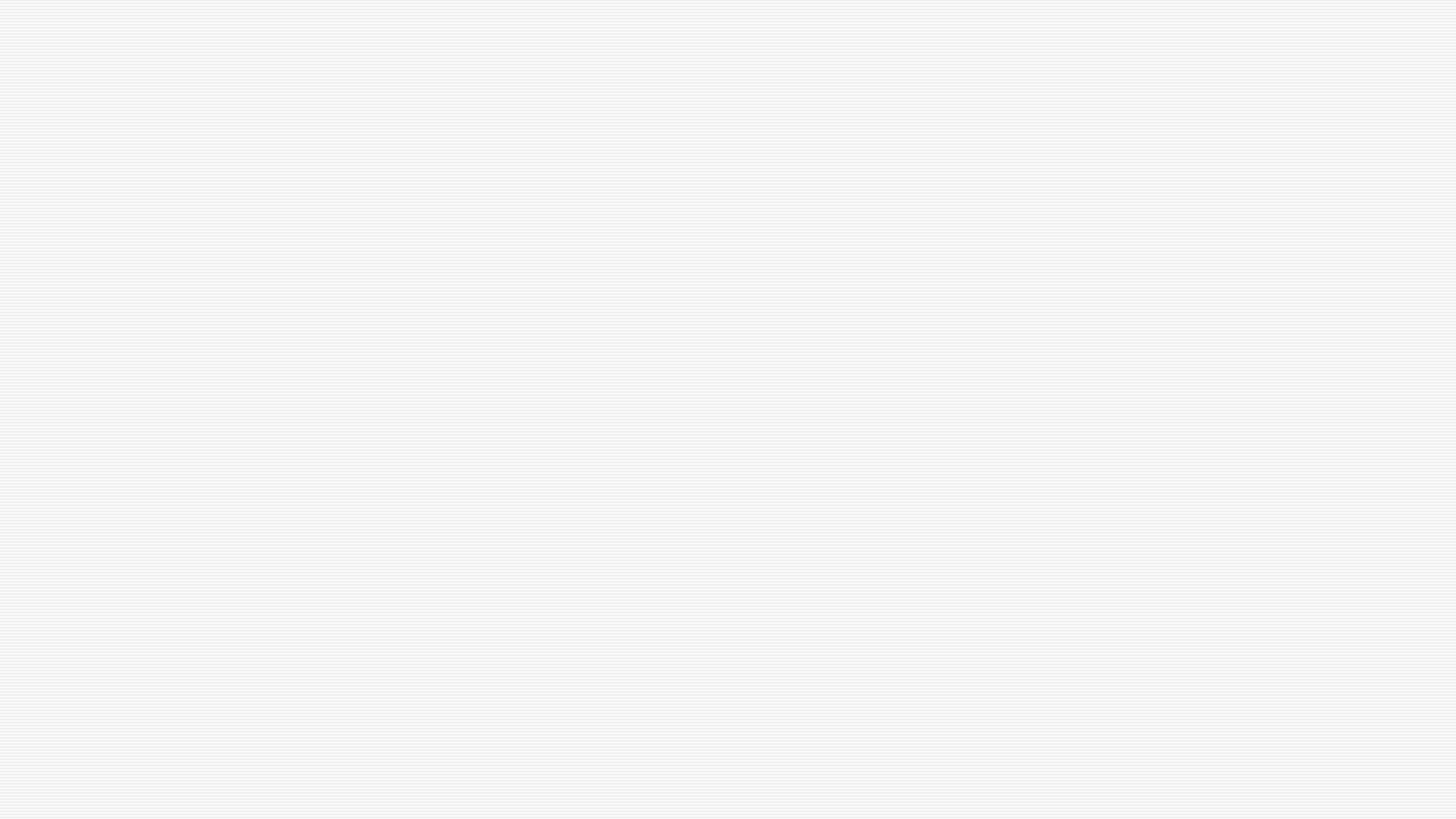 “Church” in the N.T. Refers…
Generally to a specific group of people who obeyed the gospel and have committed themselves to serve the Lord and each other
This word “church” from the Greek word “ekklesia”  (“to call out of”) - found 115 times
“assembly” - mob in Ephesus - Acts 19:32, 39, 41
“church” - the nation of Israel - Acts 7:38
“church” - the other 111 times - The ONE church Jesus built and to which the saved are added
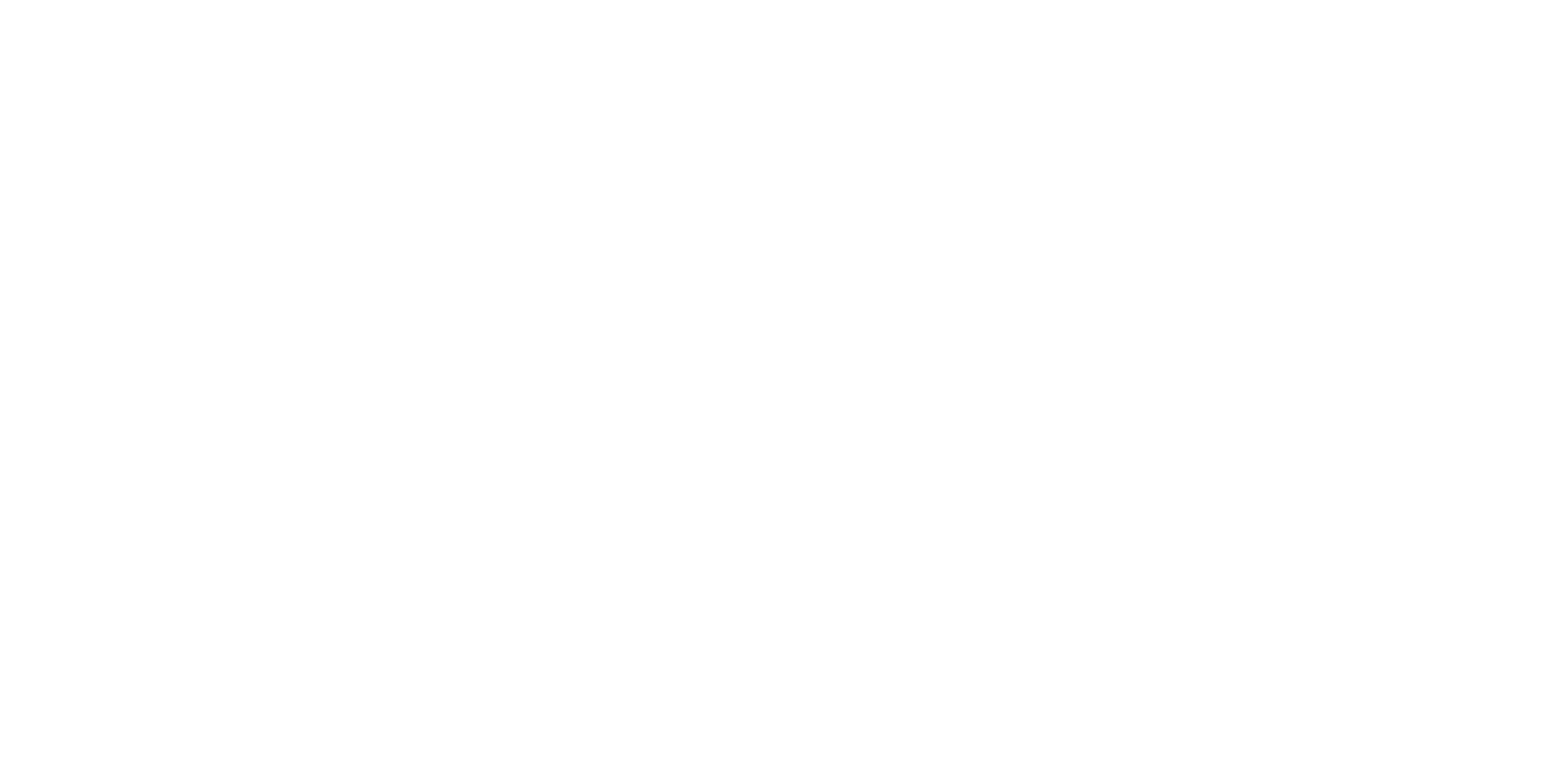 [Speaker Notes: This church which began on Pentecost day in Jerusalem in A.D. 33 is that of which Jesus spoke in Matthew 16:18. The word "church"is used to translate the Greek word ekklesia, which means "to call out of" or "to call out from." Ekklesia occurs one hundred fifteen times in our New Testament in its singular and plural forms. 

Three times it is translated "assembly" in reference to the mob which gathered in Ephesus (Acts 19:32, 39, 41), and one time it is translated "church" in reference to the nation of Israel at Sinai led by Moses (Acts 7:38). All other one hundred, and eleven references are to "the church" which. Jesus said He would build and to which the saved are added (Matt. 16:18, Acts 2:41, 47), either speaking of "the church" in a locality (local congregation) or in its universal or general, world-wide existence without reference to specific locality.Each member of the church, the body of people belonging to Christ (1 Cor. 12:12-13, 27; Rom. 12:4-5; Eph. 5:23; 1:22-23) has been "called out of" or "called from" the world of evil, sinful people (Ga1. 1:4). Each child of God in the church was formerly a servant of sin but through obedience to the gospel has become a servant of righteousness, free from the guilt of sin; forgiven by God through our Lord Jesus Christ (Rom. 6:1-7, 16-18; 7:24-25; 8:1-4; Heb. 8:12). Each such saved person has been called out of the sinful world through and by the gospel of Christ (2 Thesis. 2:13-14). By this means, God calls us into the fellowship of His Son. We respond to His calling by obeying His will, in effect calling upon Him to fulfill the promises tendered us through Christ and made known in the gospel (I Cor. 1:9; Acts 22:16). God is said to deliver "us out of the power of darkness, and translated us into the kingdom of the Son of His love" (Col. 1:13).The word "church" is one of the two common names used in the New Testament to designate such called, obedient, saved people. "The church" is always people – saved people – people who have heard, believed and obeyed the gospel of Christ (Acts 18:8; 1 Cor. 15:1-4; 1:1-2). The word is used of the church in a certain location (Acts 8:1; Rev. 2:1, 8, etc.); of the church in its world-wide, general sense without regard to location (1 Cor. 12:28; Eph. 1:22-23, etc.); of the churches in a province or area (2 Cor. 8:1; Acts 9:31, etc.); of the churches as to ethnic background or citizenship (Rom. 16:4; 1 Thess. 1:1, etc.); of the churches as being the possession of God and Christ (Rom. 16:16; 1 Thess. 2:14; Tit. 2:14, etc.)Acts 19:32-39 ASV 32 Some therefore cried one thing, and some another: for the assembly was in confusion; and the more part knew not wherefore they were come together. 33 And they brought Alexander out of the multitude, the Jews putting him forward. And Alexander beckoned with the hand, and would have made a defense unto the people. 34 But when they perceived that he was a Jew, all with one voice about the space of two hours cried out, Great is Diana of the Ephesians. 35 And when the townclerk had quieted the multitude, he saith, Ye men of Ephesus, what man is there who knoweth not that the city of the Ephesians is temple-keeper of the great Diana, and of the image which fell down from Jupiter? 36 Seeing then that these things cannot be gainsaid, ye ought to be quiet, and to do nothing rash. 37 For ye have brought hither these men, who are neither robbers of temples nor blasphemers of our goddess. 38 If therefore Demetrius, and the craftsmen that are with him, have a matter against any man, the courts are open, and there are proconsuls: let them accuse one another. 39 But if ye seek anything about other matters, it shall be settled in the regular assembly.
Acts 7:38 ASV 38 This is he that was in the church in the wilderness with the angel that spake to him in the Mount Sinai, and with our fathers: who received living oracles to give unto us.]
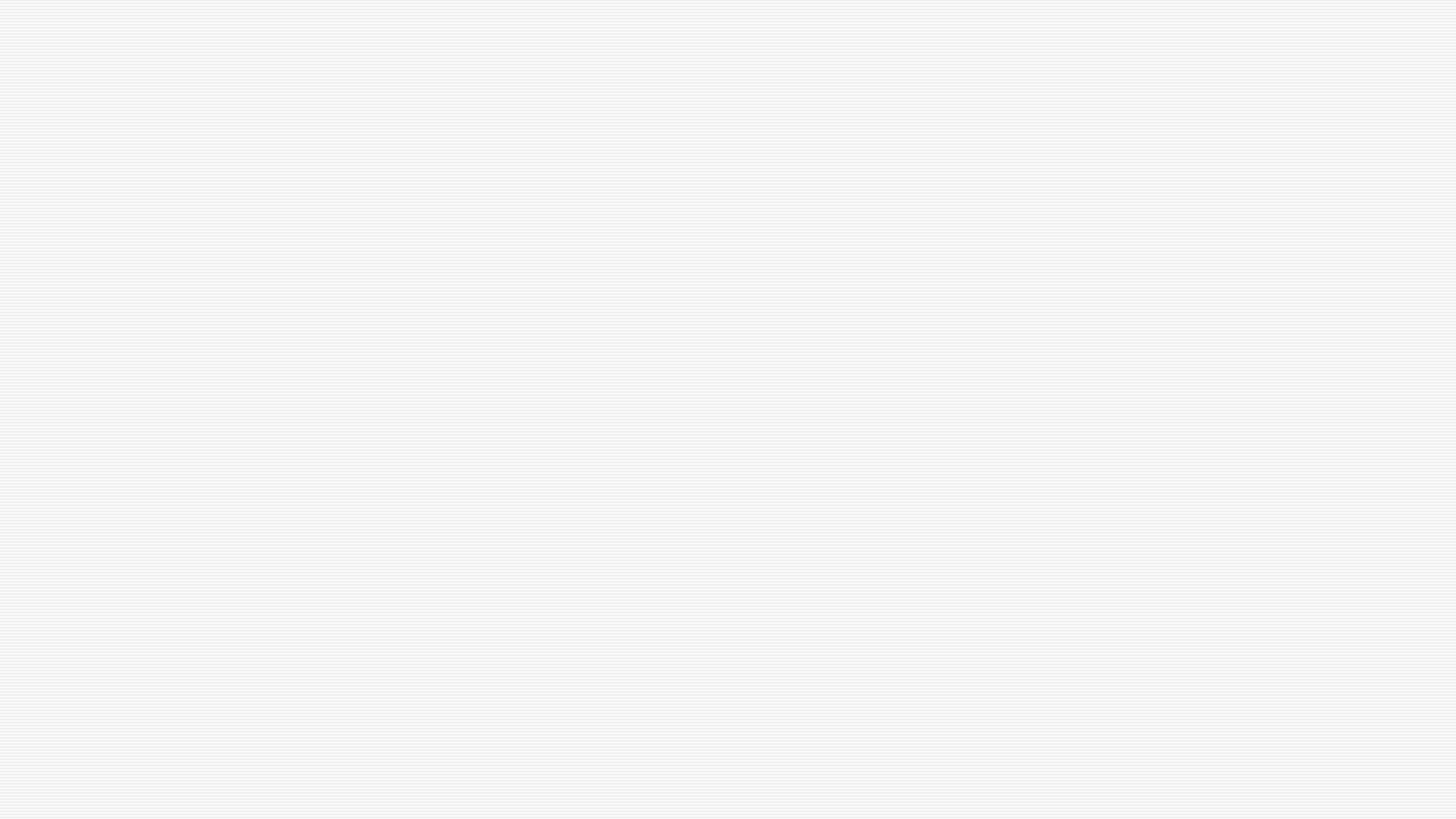 “Church” in the N.T. Refers…
The group people committed to the Lord and humbly serving each other
Numbers were kept - Acts 2:41; 4:4
Servants were selected - Acts 6:1-4
Consider Paul/Saul - Acts 9:26, 28; Phil. 4:9
Discipline was practiced - 1 Corinthians 5:4-5
Worship was corporate - 1 Corinthians 14:23
Shepards were appointed to watch for souls 
Acts 14:23; 20:17, 28; 1 Peter 5:1-3
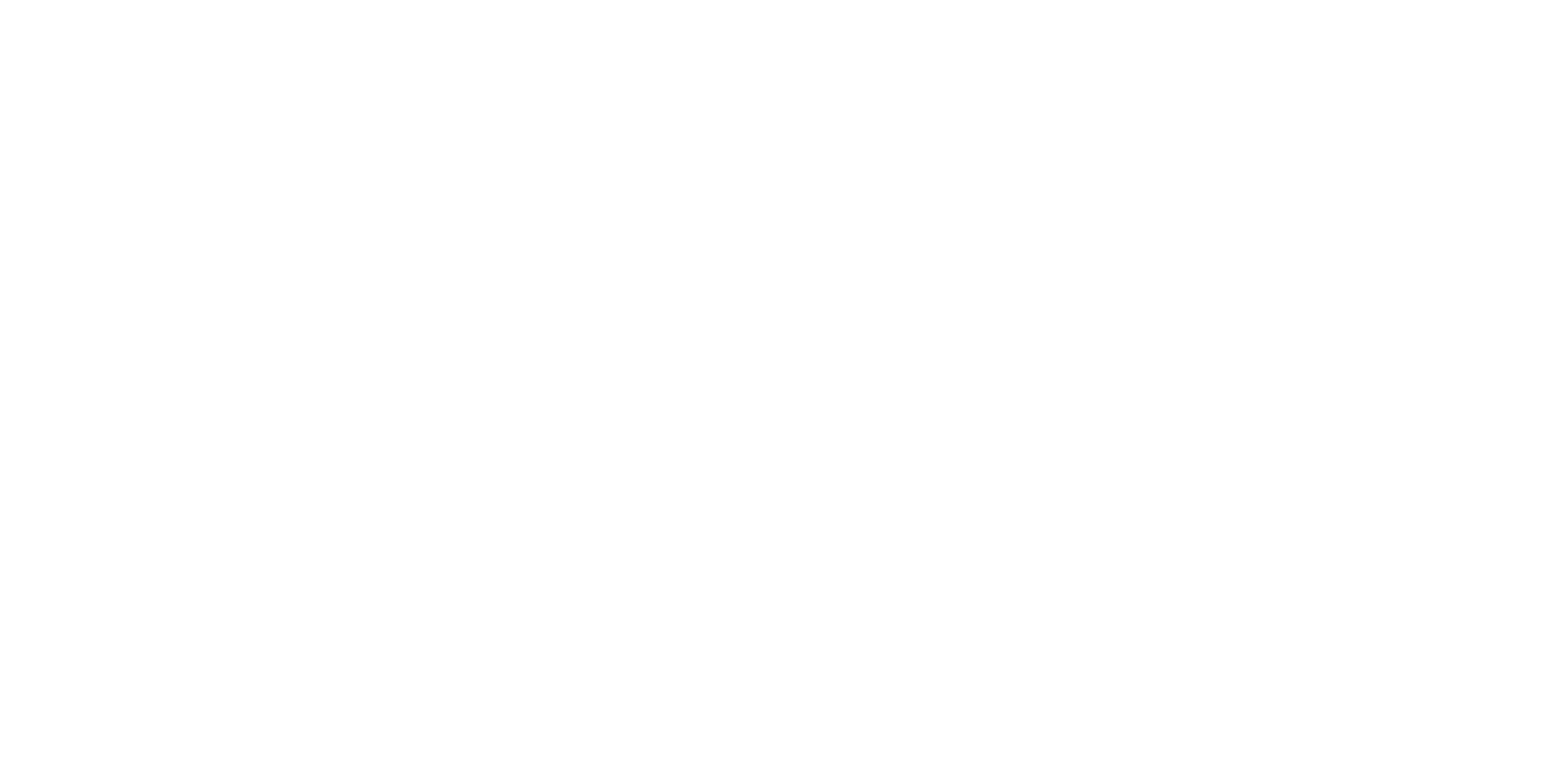 [Speaker Notes: Acts 2:41 ASV 41 They then that received his word were baptized: and there were added unto them in that day about three thousand souls.
Acts 4:4 ASV 4 But many of them that heard the word believed; and the number of the men came to be about five thousand.

Acts 6:1-4 ASV 1 Now in these days, when the number of the disciples was multiplying, there arose a murmuring of the Grecian Jews against the Hebrews, because their widows were neglected in the daily ministration. 2 And the twelve called the multitude of the disciples unto them, and said, It is not fit that we should forsake the word of God, and serve tables. 3 Look ye out therefore, brethren, from among you seven men of good report, full of the Spirit and of wisdom, whom we may appoint over this business. 4 But we will continue stedfastly in prayer, and in the ministry of the word.
Acts 9:26-28 ASV 26 And when he was come to Jerusalem, he assayed to join himself to the disciples: and they were all afraid of him, not believing that he was a disciple. 27 But Barnabas took him, and brought him to the apostles, and declared unto them how he had seen the Lord in the way, and that he had spoken to him, and how at Damascus he had preached boldly in the name of Jesus. 28 And he was with them going in and going out at Jerusalem,
Philippians 4:9 ASV 9 The things which ye both learned and received and heard and saw in me, these things do: and the God of peace shall be with you.

1 Corinthians 5:1-5 ASV 1 It is actually reported that there is fornication among you, and such fornication as is not even among the Gentiles, that one of you hath his father's wife. 2 And ye are puffed up, and did not rather mourn, that he that had done this deed might be taken away from among you. 3 For I verily, being absent in body but present in spirit, have already as though I were present judged him that hath so wrought this thing, 4 in the name of our Lord Jesus, ye being gathered together, and my spirit, with the power of our Lord Jesus, 5 to deliver such a one unto Satan for the destruction of the flesh, that the spirit may be saved in the day of the Lord Jesus.

1 Corinthians 14:23 ASV 23 If therefore the whole church be assembled together and all speak with tongues, and there come in men unlearned or unbelieving, will they not say that ye are mad?

Acts 14:23 ASV 23 And when they had appointed for them elders in every church, and had prayed with fasting, they commended them to the Lord, on whom they had believed.
Meeting the qualifications found in 1 Timothy 3:1-13; Titus 1:5-11
Acts 20:17 ASV 17 And from Miletus he sent to Ephesus, and called to him the elders of the church.
Acts 20:28 ASV 28 Take heed unto yourselves, and to all the flock, in which the Holy Spirit hath made you bishops, to feed the church of the Lord which he purchased with his own blood.
1 Peter 5:1-3 ASV 1 The elders among you I exhort, who am a fellow-elder, and a witness of the sufferings of Christ, who am also a partaker of the glory that shall be revealed: 2 Tend  the flock of God (shephard the flock - NKJV) which is among you, exercising the oversight, not of constraint, but willingly, according to the will of God; nor yet for filthy lucre, but of a ready mind; 3 neither as lording it over the charge allotted to you, but making yourselves ensamples to the flock.
Bishop - episkopos,  ep-is'-kop-os , #1985 from 1909 and 4649 (in the sense of 1983); a superintendent, i.e. Christian officer in genitive case charge of a (or the) church (literally or figuratively):--bishop, overseer.
Elder - presbuteros,  pres-boo'-ter-os , # 4245 in KJV comparative of presbus (elderly); older; as noun, a senior; specially, an Israelite Sanhedrist (also figuratively, member of the celestial council) or Christian "presbyter":-- elder(-est), old.]
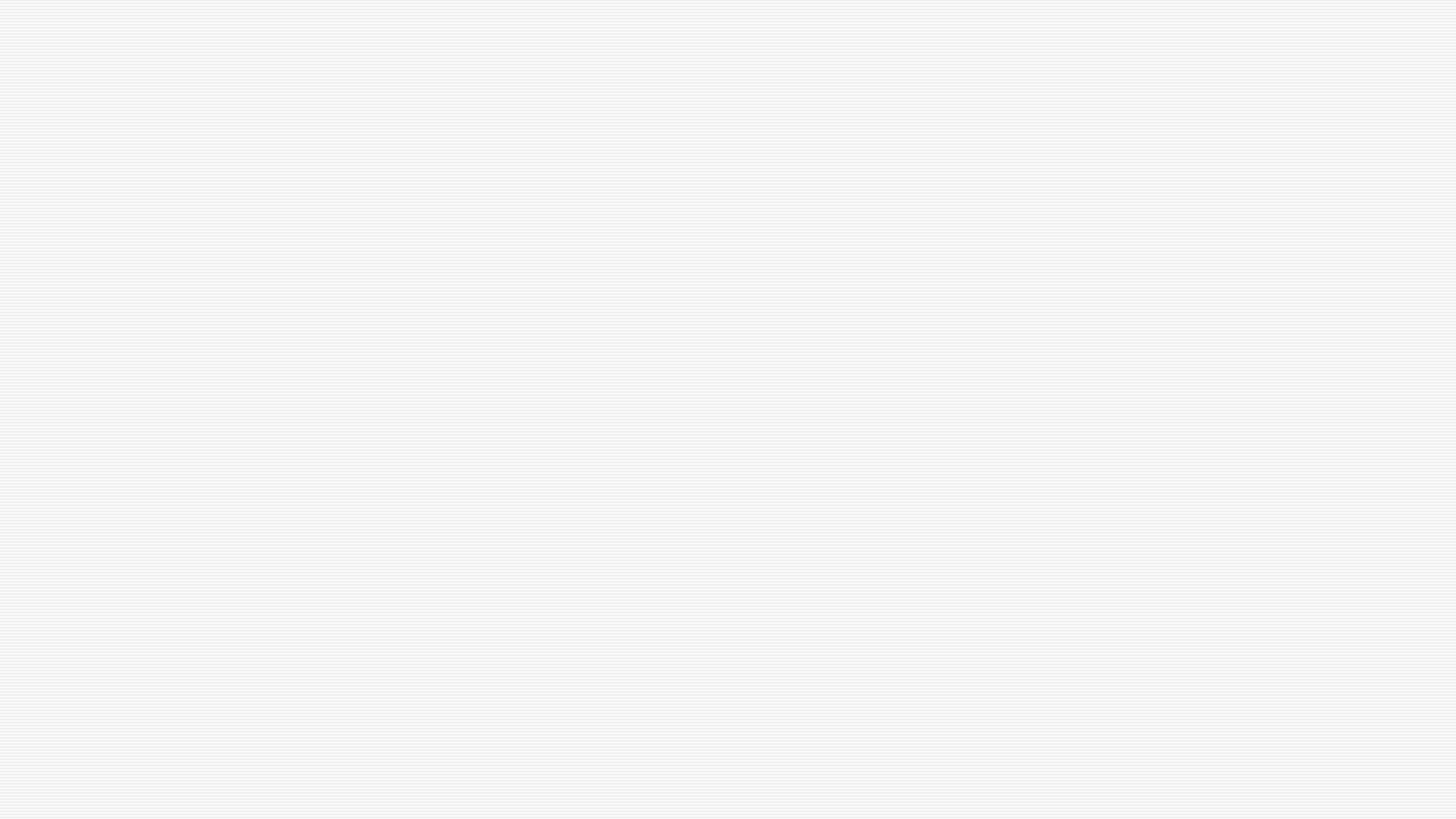 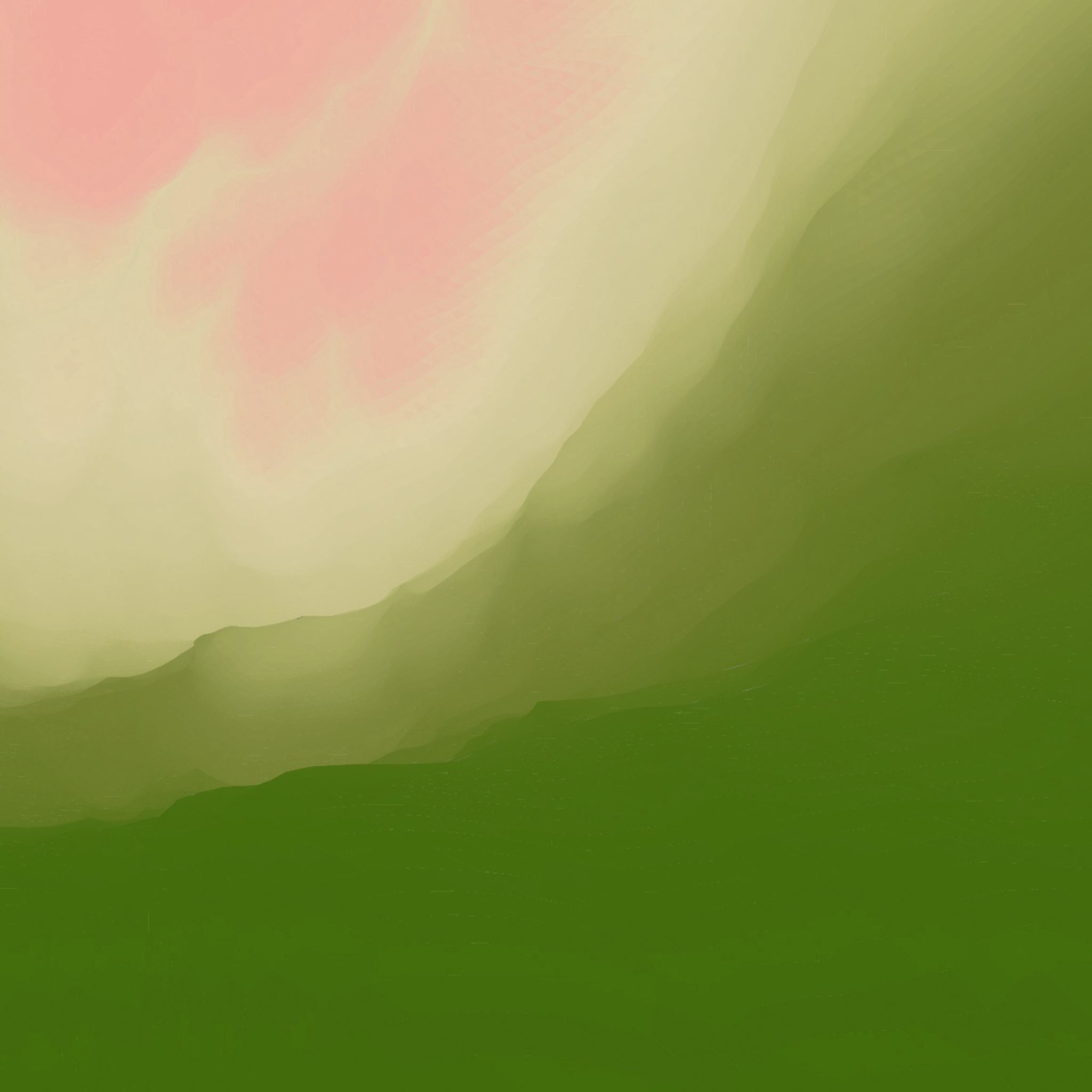 Membership in a local church gives people greater opportunity to use their talents or abilities for the Lord!
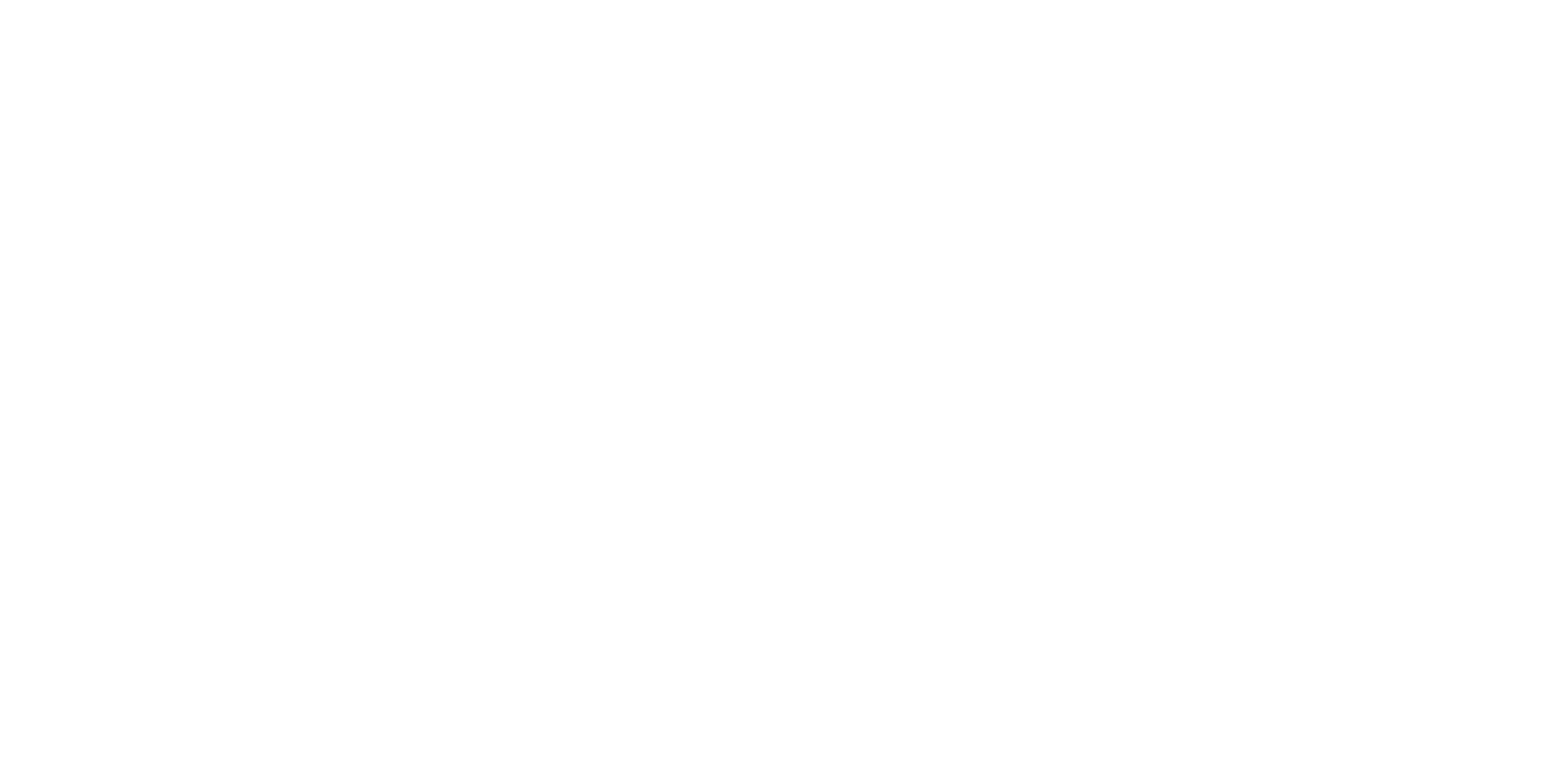 CONCLUSION
What Shall We Do?
Acts 2:38
Alien sinners must…
Hear the Gospel – Romans 10:17; Hebrews 11:6
Believe it – John 8:24
Repent of sin in your life – Acts 17:30
Confess that Christ is God’s Son – Matthew 10:34
Be baptized to wash away your sins – Acts 2:38
An erring child of God must…
Repent and Pray for Forgiveness – 1 John 1:7-9
Endure Trials & “be faithful unto death”
Revelation 2:10
[Speaker Notes: The gospel of Christ is about the Son of God who came among men to die on the cross to shed His blood for the remission of mankind's sins (Matthew 26:28), was buried in the tomb for three days, and then rose again (1 Corinthians 15:1-4). How one obeys the gospel in response to God’s grace (Romans 5:1) is to believe (obey - John 3:36) the Son of God, repent of past sins (Acts 2:38), confess the name of Jesus before men (Romans 10:9,10), be immersed in water for the remission of sins to come into contact with the cleansing blood of Jesus (Romans 6:3,4), and remain a true disciple of Jesus all the days of one's life (John 8:31,32).

Acts 2:36-37 - 36 Therefore let all the house of Israel know assuredly, that God hath made that same Jesus, whom ye have crucified, both Lord and Christ. 37 Now when they heard this, they were pricked in their heart, and said unto Peter and to the rest of the apostles, Men and brethren, what shall we do?
Rom. 10:17 - So then faith cometh by hearing, and hearing by the word of God.
Heb 11:6 But without faith it is impossible to please him: for he that cometh to God must believe that he is, and that he is a rewarder of them that diligently seek him.
Jn. 8:24 -  I said therefore unto you, that ye shall die in your sins: for if ye believe not that I am he, ye shall die in your sins.
Acts 17:30-31 - And the times of this ignorance God winked at; but now commandeth all men every where to repent: 31 Because he hath appointed a day, in the which he will judge the world in righteousness by that man whom he hath ordained; whereof he hath given assurance unto all men, in that he hath raised him from the dead.
Matt. 10:34 - Whosoever therefore shall confess me before men, him will I confess also before my Father which is in heaven.
Acts 2:38 - Then Peter said unto them, Repent, and be baptized every one of you in the name of Jesus Christ for the remission of sins, and ye shall receive the gift of the Holy Ghost.
1 Jn. 1:7-9 - But if we walk in the light, as he is in the light, we have fellowship one with another, and the blood of Jesus Christ his Son cleanseth us from all sin. 8 If we say that we have no sin, we deceive ourselves, and the truth is not in us. 9 If we confess our sins, he is faithful and just to forgive us our sins, and to cleanse us from all unrighteousness.
Rev. 2:10 - Fear none of those things which thou shalt suffer: behold, the devil shall cast some of you into prison, that ye may be tried; and ye shall have tribulation ten days: be thou faithful unto death, and I will give thee a crown of life.]